ZER DIRA SENTIMENDUAK?
Spock filosofo askoren ametsa!

Posiblea sentimendurik gabeko pertsonarik?

Sentimenduak eta arrazoia bateragarriak dira!
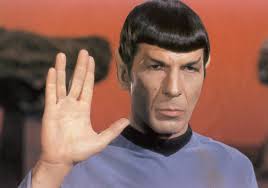 BAINA

Zer dira sentimenduak?
Beharrezkoak dira?
Nondik datoz?
Zer egiten dute?
Etimologia pixka bat
Greziarrek eta Erromatarrek bi hitz:
Pathos – pasion, zentzu positiboan ulertuta
Pashio – dolor, zentzu negatiboan ulertuta
Emozio hitza- latinezko movere hitzetik
Movere – mugitu
 Gazteleraz eta ingeleraz desberdindu:
Sentimiento
Sensacion
Sentimenduak beharrezkoak dira
Autoreak horrela deskribatu: kitzikapen korporal oso erabilgarriak. Zer ba?
Beharrezkoak, zertarako balio du ba beldurra?
Dinamikoak direla esan genezake, beti bi helburu:
Edo zerbait lortu
Edo zerbait saihestu
Historian zehar gure kontrolpetik dagoen zerbait bezala ulertarazi egin digute, baina hala ote? Kontrolatu ahal dira?

Gure alderdi negatibo bat bezala ulertu izan da tradizio arrazionalistan, baina azken finean ez da iristen puntu bat non gu, gure sentimenduak garen? Descartesi kritika
Baina zer arraio dira sentimenduak? Emozioen berdina dira?
Filosofiarentzat gai zaila izan da eta gutxi landua
Horregatik neurozientziak indarra hartu
EMOZIOAK
Erreakzio kimiko eta neuronalen elkarrekintza konplexua
Fenomeno nahiko estereotipatu eta automatikoak
Antzekoak gizaki eta animalietan
Adb: Beldurra, euforia…
SENTIMENDUAK
Emozioak baino konplexuagoak
Kontzientziak parte hartzen du
Gutxi gora behera, emozioen eta ideien nahasketa, zerbait pertsonala

Adb: tristura, poza …
Psikologoek gai hau landu XIX. m
Zein emozio existitzen dira? Zenbat dira guztira?
Wilhelm 
Placer- displacer
Excitación- inhibicion
Tension- relajacion
1920- 12 tipo desberdin
Paul Ekman- 15 tipo desberdin
ARGI DAGO ZAILA DELA SAILKATZEA!
NEUROLGOEK ERE ZAILTASUNAK DITUZTE
Horregatik, nahiago bilatu gure emozioaksorrarazten dituzten sustantzia kimikoak:
Neurotransmisoreak
Acetilcolina
Dopamamina
Serotonina
Nozadrenalina
Baina benetan, Sistema limbikoaren hiru oinarriak
Gure egoera afektiboen eta portaera innatoen oinarria!
Substantzia grisa
Hipotalamoa
Amigdala- Emozioak ikasteko gai dira!
Geratu da argi zer diren sentimendu eta emozioak?
Pretchen metafora polita